КГУ «СОШ им.К.Макпалеева города Павлодара»
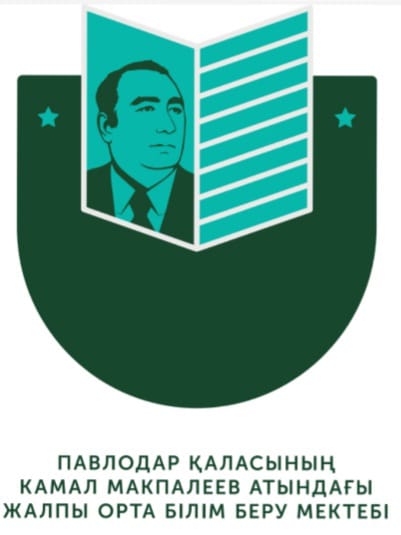 ШКОЛЬНЫЙ ПАРЛАМЕНТ «БІРЛІК»
Модель ученического (школьного) самоуправления
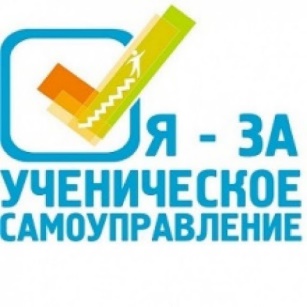 Концепция
развития органов самоуправления обучающихся
«Школьный парламент»
ОБОСНОВАНИЕ НЕОБХОДИМОСТИ
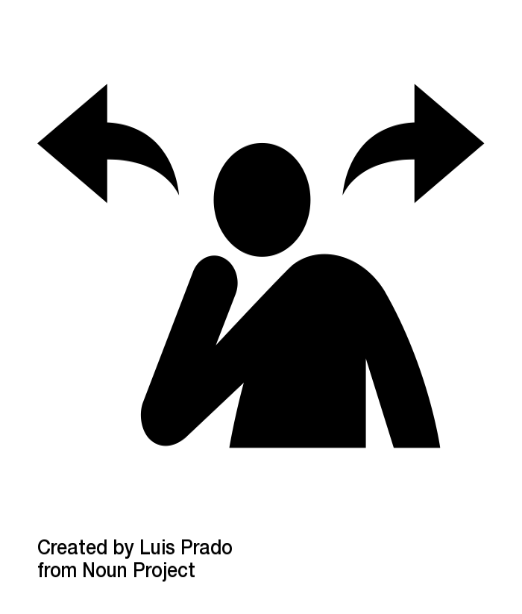 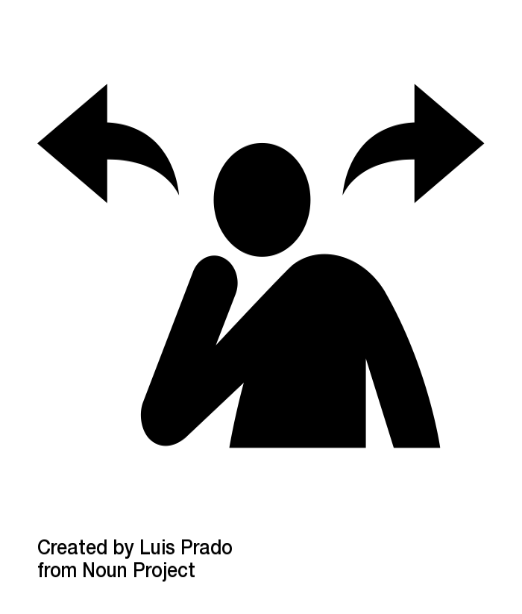 воспитание свободной, ответственной личности, человека культуры, который способен действовать в условиях правового государства творчески, инициативно, с пользой для себя и общества
создание условий для успешной социализации и эффективной самореализации детей и молодежи, также возможности для самостоятельного решения обучающимися возникающих проблем
ОСНОВАНИЕ ДЛЯ РЕАЛИЗАЦИИ
Пункт 35 Плана мероприятий по реализации Государственной программы развития образования и науки Республики Казахстан на 2020-2025 годы»
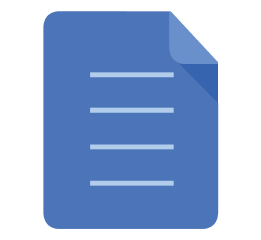 ИНСТИТУТ ДЕТСКИХ ПРЕДСТАВИТЕЛЬСТВ по вопросам защиты прав детей в школах. 287 детей-представителей  городов и районов республики взаимодействуют с Комитетом (приказ КОПД №69-н от 23.11.2020)
Парламент (самоуправление) 
Обучающихся школы
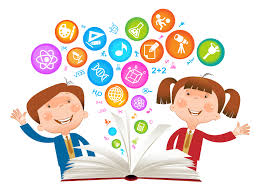 - это форма участия обучающихся в соуправлении организацией образования, решении вопросов при организации учебно-воспитательного процесса.
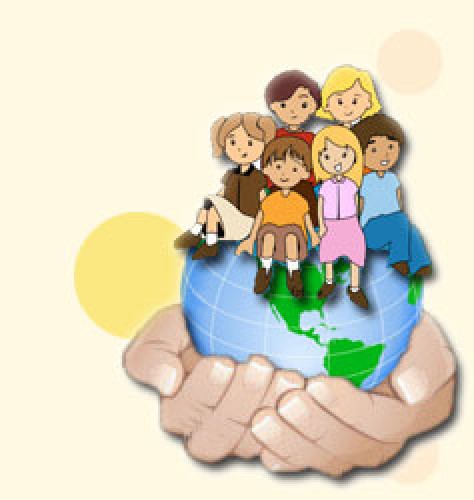 - это незаменимый помощник администрации школы в решении проблем учебно-воспитательного процесса.
ЦЕЛЬ ПАРЛАМЕНТА школы
Развитие у обучающихся навыков гражданской активности, социальной компетентности, гражданской ответственности, воспитание гражданина высокой культуры, гуманистической направленности, способного к социальному творчеству, умеющего действовать в интересах совершенствования своей личности, общества и государства.
ЗАДАЧИ
создание условий для развития способностей и интересов обучающихся, единого правового пространства в школе, предоставление реальной возможности участвовать в управлении организацией образования.
воспитание положительного отношения к нормам коллективной жизни, законам государства, желания приносить пользу людям, помогать преодолевать трудности своим друзья и ровесникам
вовлечение каждого обучающегося в общественную жизнь организации образования
развитие самостоятельного мышления и самосознания, навыков лидерского поведения, организаторских знаний, умений, навыков коллективной и руководящей деятельности
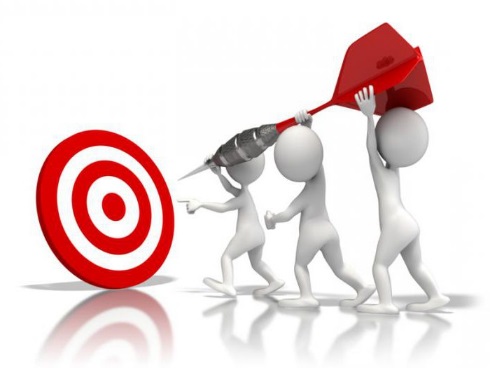 ШКОЛЬНЫЙ ПАРЛАМЕНТ: СТРУКТУРА
ОБЩЕЕ СОБРАНИЕ ДЕПУТАТОВ ПЕРЕМЕН
МОДУЛИ СТРУКТУРЫ
ДЕТСКОЕ ПРЕДСТАВИТЕЛЬСТВО МОН РК
1
2
ФРАКЦИЯ (КАБИНЕТ, КОМИССИЯ И Т.П.)
ЗАБОТЫ (ВОЛОНТЕРСТВО)
9
3
ФРАКЦИЯ (КАБИНЕТ, КОМИССИЯ И Т.П.)
 ЭКОЛОГИИ  И ТРУДА
ФРАКЦИЯ (КАБИНЕТ, КОМИССИЯ И Т.П.)
ПРАВА И ПОРЯДКА
8
ПРЕЗИДЕНТ  ШКОЛЫ
ФРАКЦИЯ (КАБИНЕТ, КОМИССИЯ И Т.П.)
САМОПОЗНАНИЯ
4
ФРАКЦИЯ (КАБИНЕТ, КОМИССИЯ И Т.П.)
ПЕЧАТИ И ИНФОРМАЦИИ
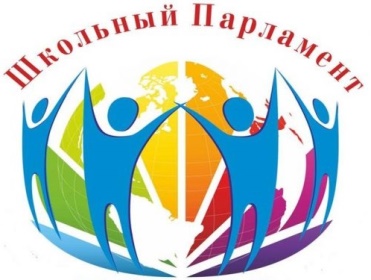 7
ФРАКЦИЯ (КАБИНЕТ, КОМИССИЯ И Т.П.)
КУЛЬТУРЫ И ДЕБАТНОГО ДВИЖЕНИЯ
5
ФРАКЦИЯ (КАБИНЕТ, КОМИССИЯ И Т.П.)
СПОРТА И ЗОЖ
6
ФРАКЦИЯ (КАБИНЕТ, КОМИССИЯ И Т.П.)
 СЧАСТЬЯ
ТЬЮТЕРЫ ШКОЛЬНОГО ПАРЛАМЕНТА
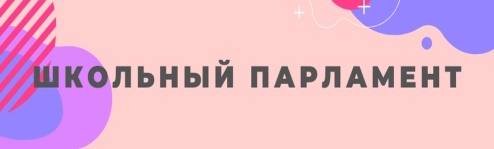 ПРЕЗИДЕНТ
РУКОВОДИТЕЛЬ ТЬЮТЕРСКОЙ  СЛУЖБЫ
ДЕТСКОЕ ПРЕДСТАВИТЕЛЬСТВО МОН РК
ШКОЛЬНЫЙ УПОЛНОМОЧЕННЫЙ ПО ПРАВАМ РЕБЕНКА
1
2
КОМИТЕТ  ПРАВА И ПОРЯДКА
УЧИТЕЛЬ ИСТОРИИ И ПРАВА
КОМИТЕТ СЧАСТЬЯ
3
ПЕДАГОГ-ПСИХОЛОГ
КОМИТЕТ ПЕЧАТИ И ИНФОРМАЦИИ
УЧИТЕЛЬ РУССКОГО ЯЗЫКА И ЛИТЕРАТУРЫ/ УЧИТЕЛЬ ИНФОРМАТИКИ
4
КОМИТЕТ СПОРТА И ЗОЖ
5
УЧИТЕЛЬ ФИЗИЧЕСКОЙ КУЛЬТУРЫ, ШКОЛЬНЫЙ МЕДИЦИНСКИЙ РАБОТНИК
6
КОМИТЕТ САМОПОЗНАНИЯ
УЧИТЕЛЬ САМОПОЗНАНИЯ
КОМИТЕТ ЭКОЛОГИИ  И ТРУДА
УЧИТЕЛЬ ГЕОГРАФИИ (ХИМИИ, БИОЛОГИИ)
7
КОМИТЕТ КУЛЬТУРЫ И ДЕБАТНОГО ДВИЖЕНИЯ
ЗАМЕСТИТЕЛЬ ДИРЕКТОРА
8
КОМИТЕТ ЗАБОТЫ (ВОЛОНТЕРСТВО)
СОЦИАЛЬНЫЙ ПЕДАГОГ
9
ПРЕДСТАВИТЕЛЬСТВО 
ШКОЛЬНОГО ПАРЛАМЕНТА В КЛАССЕ
5
ПРЕЗИДЕНТ КЛАССА
ДЕПУТАТ КОМИТЕТА
СПОРТА И ЗОЖ
6
ДЕПУТАТ КОМИТЕТА   
СЧАСТЬЯ
1
ОМБУДСМЕН  КЛАССА
7
ДЕПУТАТ КОМИТЕТА  
КУЛЬТУРЫ И ДЕБАТНОГО ДВИЖЕНИЯ
2
ДЕПУТАТ КОМИТЕТА  
ЗАБОТЫ  (ВОЛОНТЕРСТВО)
3
ДЕПУТАТ КОМИТЕТА 
ПРАВА И ПОРЯДКА
8
ДЕПУТАТ КОМИТЕТА  
САМОПОЗНАНИЯ
ДЕПУТАТ КОМИТЕТА  
ПЕЧАТИ И ИНФОРМАЦИИ
4
9
ДЕПУТАТ КОМИТЕТА ЭКОЛОГИИ  И ТРУДА
ВОВЛЕЧЕННОСТЬ В УПРАВЛЕНИЕ ШКОЛОЙ
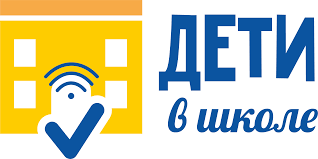 СОВЕТ ШКОЛЫ
ПЕДАГОГИЧЕСКИЙ СОВЕТ ШКОЛЫ
ПРЕЗИДЕНТ
ШКОЛЬНОГО ПАРЛАМЕНТА
ПОПЕЧИТЕЛЬСКИЙ СОВЕТ
ПРЕДСТАВИТЕЛЬСТВО В КОЛЛЕГИАЛЬНЫХ ОРГАНАХ ШКОЛЫ
СОВЕТ ПРОФИЛАКТИКИ
ОБЩЕШКОЛЬНЫЙ РОДИТЕЛЬСКИЙ КОМИТЕТ
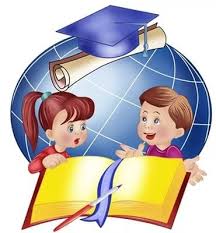 ОЖИДАЕМЫЕ РЕЗУЛЬТАТЫ
воспитанное молодое поколение честных, добрых и активных личностей
повышение статуса и роли органов ученического самоуправления в трансформации и модернизации общественного (детского и молодежного) сознания
вовлечение обучающихся в проектную деятельность по интересам
стабильное и системное финансирование из бюджетов всех уровней
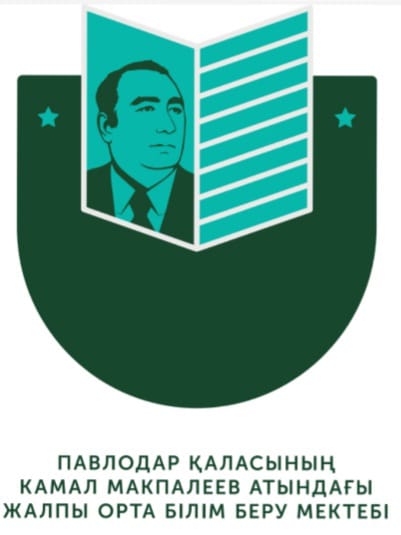 ШКОЛЬНЫЙ ПАРЛАМЕНТ
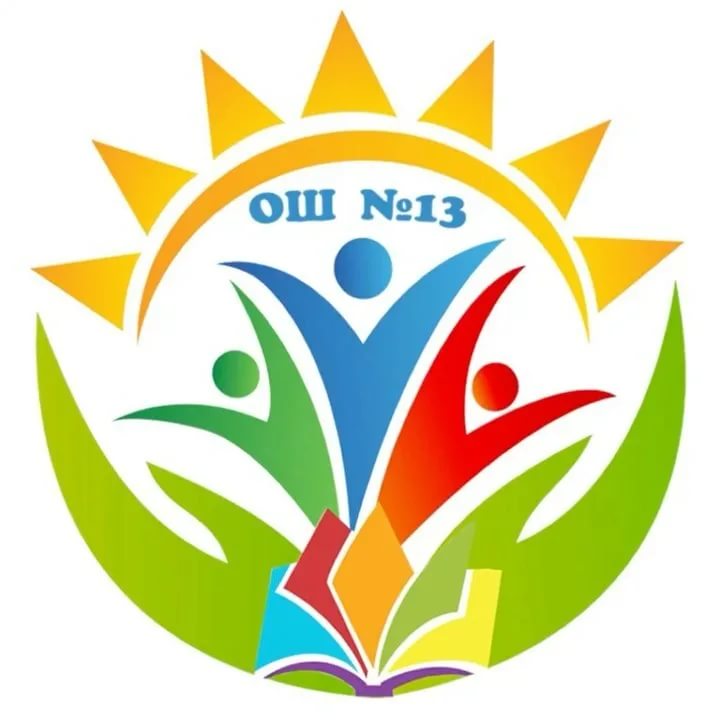 Бірлік